Игра «Сказочное шоу»
Цель игры:
Повторение изученных произведений;
Развитие интереса и уважения к народной культуре;
Сплочение коллектива.
1 конкурс: загадки
Он оставил без пищи стариков. Трое пытались поймать его, но он трижды уходил от них. А четвёртый преследователь, прикинувшись глухим, поймал… Кого?
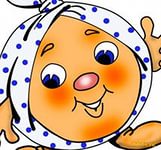 Сообразительное пушистое домашнее животное выводит в люди своего хозяина-простака. Какую обувь предпочитал носить этот зверь?
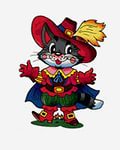 Муж обожает свою жену, но сжигает её скромный наряд. Тогда жену похищает… Кто?
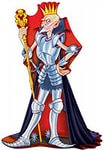 Найдя пятачок, она покупает новый столовый прибор и приглашает множество гостей. Однако в сложной ситуации неблагодарные гости не захотели помочь. Кто её спас?
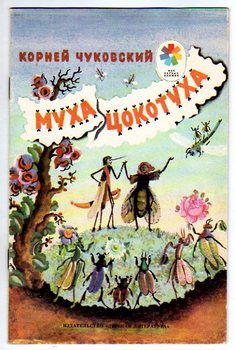 Отгадайте представителей нечистой силы и сказочных героев.
Пожилая колдунья, которая передвигается по воздуху в необычном летательном аппарате?
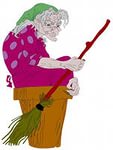 2.Сказочный житель леса, помощник старухи, имя которой вы только что отгадали?
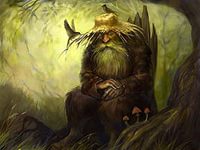 3. Носатая тётка, к имени которой всегда добавляют слово «болотная»?
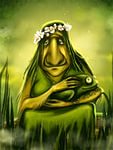 4.Рогатое существо с длинным хвостом, которое только и думает, как бы навредить людям?
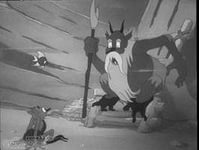 5.Тощий старик, который прятал секрет своего бессмертия в сундуке?
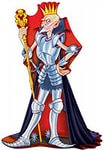 6.Девушка необычной красоты, но с хвостом, которая живёт в озере?
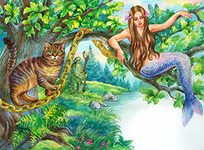 7. Огромный зверь или ящер с множеством голов?
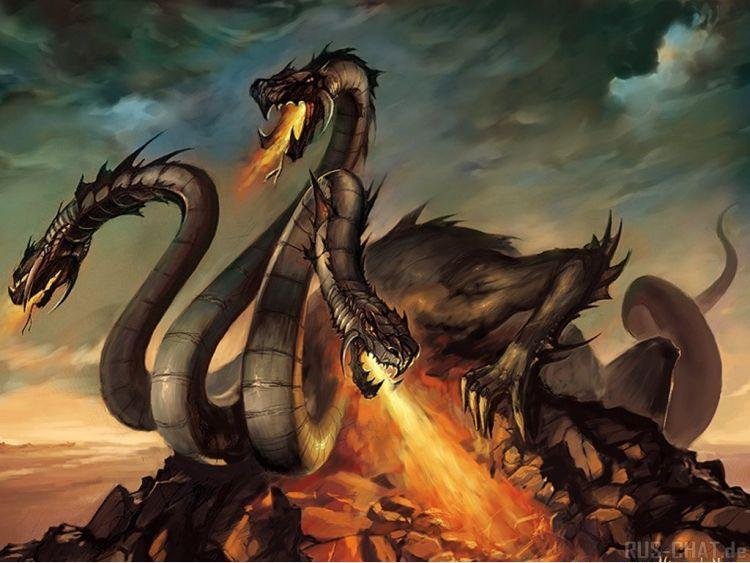 8.Как зовут большого начальника в подводном царстве?
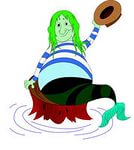 9.Чудище-свистун, которое победил Илья Муромец?
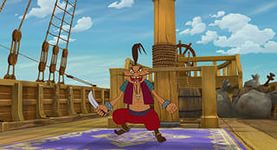 10.Милый старичок, который живёт в каждом доме и охраняет его?
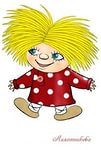 Цветик - семицветик
Меч- кладенец
Ковер- самолет
Сапоги - скороходы
Лягушка
Осколок зеркала
Оленя
Невидимка
Выручалочка
Самогубы
Яга
Иванушка
Ступа
Подснежник
Угадай мультфильм:
«Приезжайте, доктор, в Африку скорей.
 И спасите доктор наших малышей…»
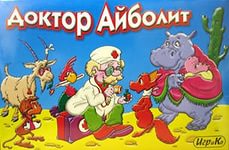 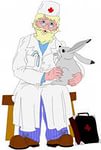 «Я живу хорошо, у меня есть свой дом, он тёплый. Недавно мы клад нашли и купили корову. У нас печка тёплая. А здоровье у меня не очень: то лапы ломит, то хвост отваливается…»
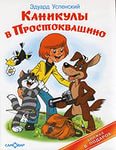 «Бабушка девочку очень любила, шапочку красную ей подарила. Девочка имя забыла своё. Ну, отгадайте, как звали её?»
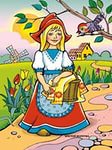 Это неправильные пчёлы… И они, наверное, делают неправильный мёд…А если ты не выстрелишь, тогда испорчусь я…
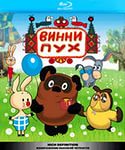 «Ура, ура! – снова закричали все и поплыли в Тили – Мили -Трямдию – выдуманную страну…»
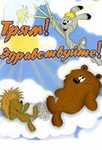 Угадай мелодию
Сочини сказку
Сказка про…
	Жил – был______________________. Раз пошел ________________. Вдруг видит _____________. Испугался __________, хотел было __________________, как вдруг ______________ из – за ______________ выскочил и давай ____________. Глянул на _____________________ и _____________________. Поблагодарил _________ умного _____________ и отправился _______________.